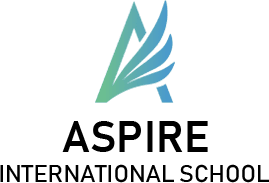 قسم اللغة العربية
الصف الرابع الابتدائي
كتابة رسالة
كتابة سردية
الرسالة
ما يجب مـــــــراعاته عند كتابة الـــــــــــرسالة
الكتابة السردية " كتابة رسالة "
هي طريقة للتواصل مع الآخرين بغرض طلب شيءٍ ما ، أو الاعتذار عن تصرف سيىء أو التعبير عن الشكر والتقدير .
الالتزام بمقدمة وخاتمة مناسبتين .
علامات الترقيم
التزام بعدد الكلمات .
خط جميل .
الالتزام بعناصر الرسالة .
إملاء صحيح
بالأساليب والتعبيرالالتزام ات الملائمة .
عناصر الرسالة
المقدمة .
الخاتمة .
التاريخ.
اسم المُرْسَلِ إليه  .
العرض .
المُرْسِلِ .
التحية .
أنواع الرسالة
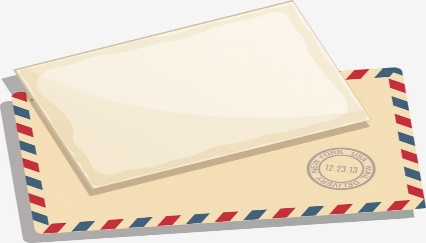 رسمية
وتكون بين الشخص ومن هو أعلى منه مكانة، كالمعلم أو الوزير ، وأحيانًا يكون الخطاب فيها بصيغة الجمع .
شخصية
وتكون بين الأرقارب والأصدقاء .
الرسالة الشخصية : سلام يا صديقي – أبعث إليك بأحر الأشـواق .
الرسالة الشخصية : أكـــــتـــــب إلــــيـــك لأعــــــــبر عن حبي وتقديري لك .
الرسالة الشخصية : تـــــمـــــنـــيــــاتــــي لك بـــيـــوم رائع .
*ويمكن التمييز بين الرسالتين الشخصية والرسمية من حيث التحية والمقدمة والمضمون والخاتمة:
الخاتمة
التحية
المضمون
الرسالة الرسمية : تــــحـــــيـــة طـــيبة وبعد – الأستاذ العزيز ، تحياتي .
الرسالة الرسمية : إنني أرغب في الحصول على وظيفة بمصنعكم .
الرســـــالـــة الرسمية : تفضلوا بقبول فائق الاحترام .
2- مثال :  اقرأ الرسالة الشخصية الآتية ، ولاحظ عناصرها :
10 يناير 2020م
صديقي : يوسف
أتمنى أن تكون بأفضل حال .
بداية؛ لا يمكنني أن أخبرك بمدى حماستي وفرحي لرجوعك من السفر، ولقد أعددت لك يومًا مميزًا نقضيه معًا بين الحقول والخضرة في مزرعة جدي ، سأخطط لليوم وأجهز كل الألعاب ، وتذكر أن تحضر معك ملابس ثقيلة ؛ فالجو بارد في المساء .
أنتظر ردك على رسالتي ، أراك قــــــريـــــــبًــــــا . 
صــــديقك هيثم
اسم المُرْسَل إليه
صديقي يوسف .
التحية 
أتمنى أن تكون بأفضل حال .
التاريخ
10يناير 2020م .
*عناصر الرسالة:
العرض
 أعددت لك يومًا مميزًا نقضيه معًا بين الحقول والخضره في مزرعة جدي سأخطط لليوم ، وأجهز كل الألعاب ، وتذكر أن تحضر معك ملابس ثقيلة  فالجو بارد في المساء .
المقدمة
بداية؛ لا يمكنني أن أخبرك بمدى حماستي وفرحي لرجوعك من السفر.
الخاتمة
أنتظر ردك على رسالتي 
أراك قربيًا.
اسم المُرْسِل 
صديقك هيثم .
- مثال : اقرأ الرسالة الرسمية الآتية ، ولاحظ عناصرها :
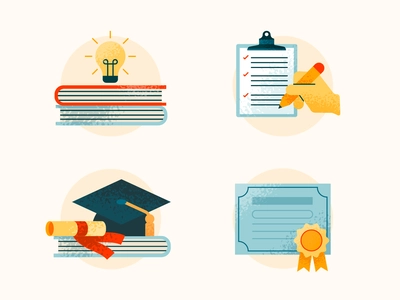 10 يناير 2022م 
طلب اختبار أعمال السنة 
الأستاذ محمد
تحية طيبة وبعد .
بخصوص الموضوع أعلاه أحيطكم علمًا بأنني لم أحضر اختبار أعمال السنة الذي عقد يوم الثلاثاء 10 يناير 2022م بسبب مرضي الشديد .
أرجـــــــو من سعادتكم التكرم بإعــــــــــــادة الاخــــتــــبــــــــــار.
                      تــــــفــــــضـــــــلوا بــــــقــــــبـــــــول فــــــــائــق التقدير و الاحترام .
                                                                       
الطالب علي حسام .
التحية 
تحية طيبة وبعد .
اسم المُرْسَل إليه
الأستاذ محمد .
التاريخ
 10 يناير 2022م
* عناصر الرسالة:
المقدمة
طلب اختبار أعمال السنة .
العرض
بخصوص الموضوع أعلاه أحيطكم علمًا بأنني لم أحضر اختبار أعمال السنة الذي عقد يوم الثلاثاء 10 يناير 2022م بسبب مرضي الشديد
الخاتمة
أرجو من سعادتكم التكرم بإعادة الاختبار تفضلوا بقبول فائق التقدير والاحترام .
اسم المُرْسِل 
الطالب علي حسام .
4-  التقويم : أ: اقرأ الرسالة الآتية ، ثم أكمل عناصر الرسالة :
5 يناير 2021م
صديقي يونس
أبعث إليك أحر الأشواق .
حزنت كثيرًا عندما كُسرت لعبتك مني دون قصد أمس ، وأريد أن أعتذر لك عن ذلك، وأخبرك بأني قد جلبت لك لعبة أخرى هدية مني لك ،سوف أحضرها معي يوم الأحد في المدرسة .
أراك على خير يا صديقي
صديقك محمد
ب: عناصر الرسالة :
ج: *حدد نوع هذه الرسالة . ........................................................................
اسم المُرْسَل إليه
..........................
التاريخ
............................
التحية 
.............................
المقدمة
..............................................................................
العرض
.........................................................................................................................................................................................
الخاتمة
........................
اسم المُرْسِل 
........................